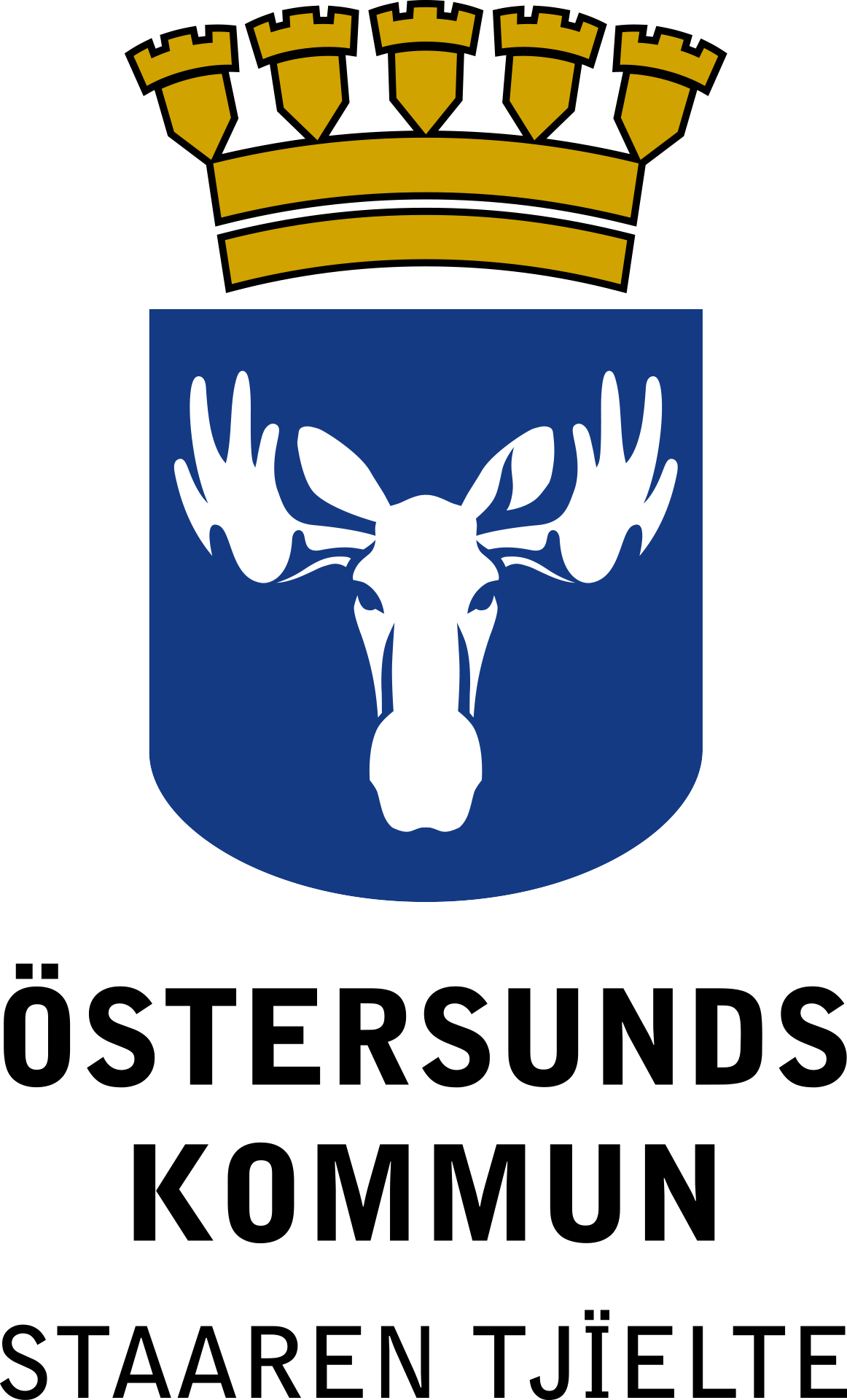 Vård- och omsorgsförvaltningens miljöarbete
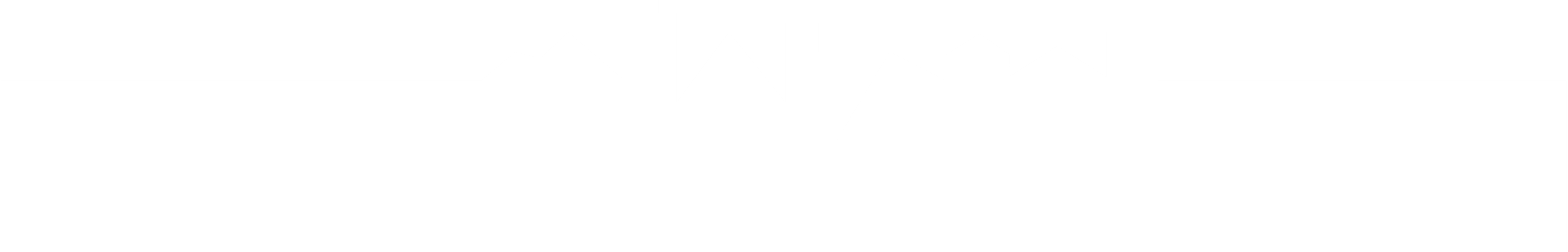 Alexander Håkansson
Miljöombudsutbildning 2022-04-25
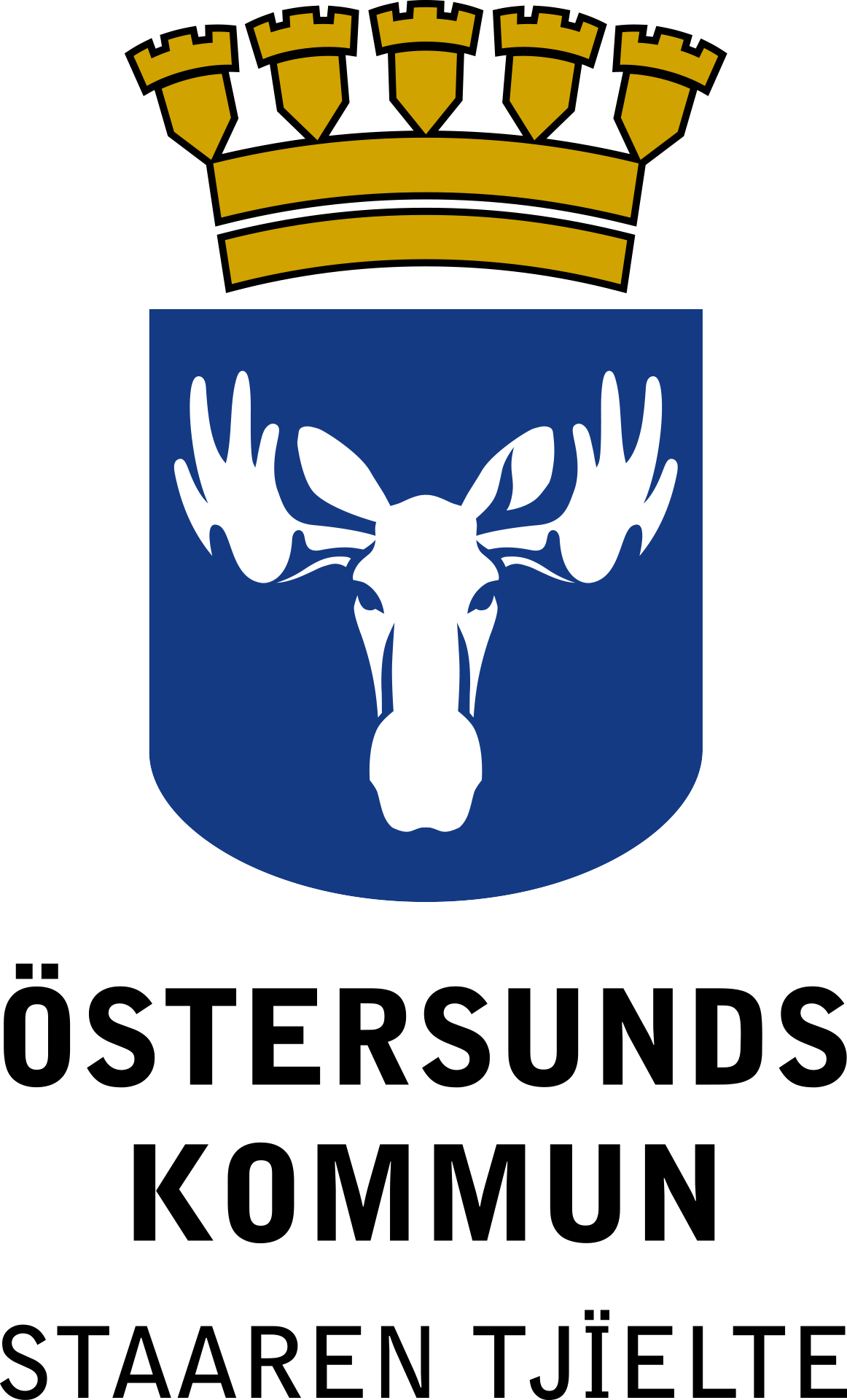 Förutsättningar/utmaningar för VOF
Stor organisation
 Ej anmälningspliktig verksamhet (miljöbalken)
 Tidspress
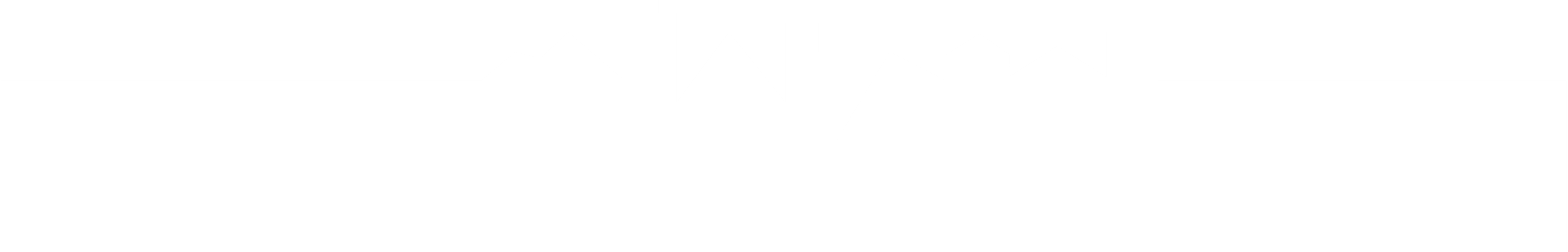 Miljöombudsutbildning
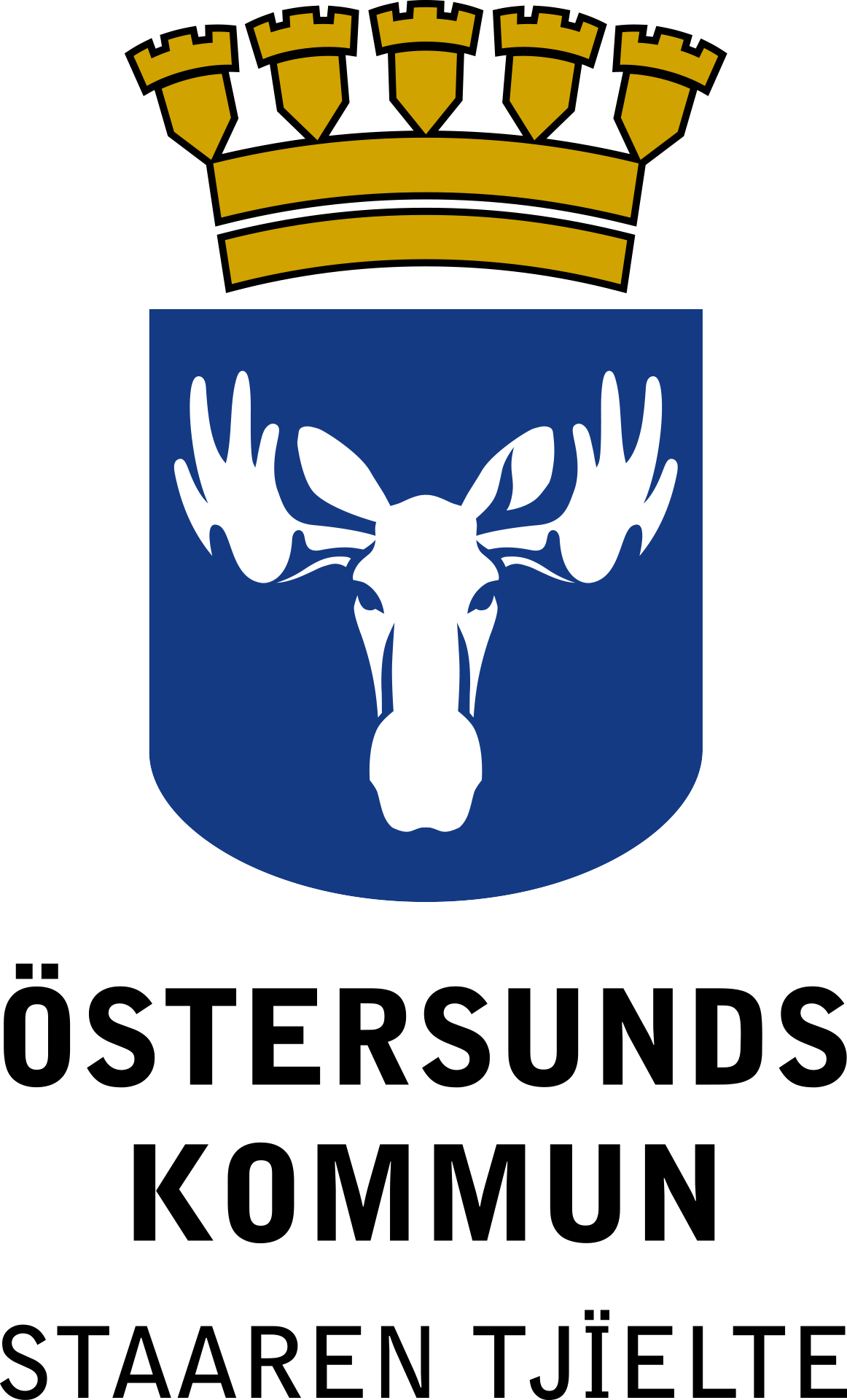 Miljöbalkens allmänna hänsynsregler
Vi behöver känna till våra verksamheters miljöpåverkan och de miljökrav vi ska förhålla oss till för att förhindra att människor eller miljön tar skada

 Vi ska i vårt miljöarbete vara försiktiga, arbeta förebyggande och ha goda marginaler för att förhindra att människor eller miljön tar skada

 Vi ska undvika att använda farliga kemikalier och ersätta dessa med mindre farliga alternativ

 Vi ska hushålla med råvaror och energi, återvinna avfall, minska mängden avfall, minska avfallets farlighet och minska användningen av skadliga produkter
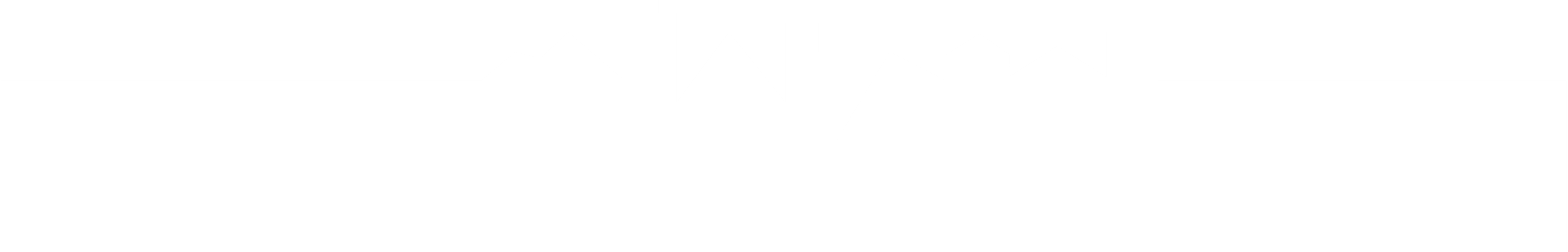 Miljöombudsutbildning
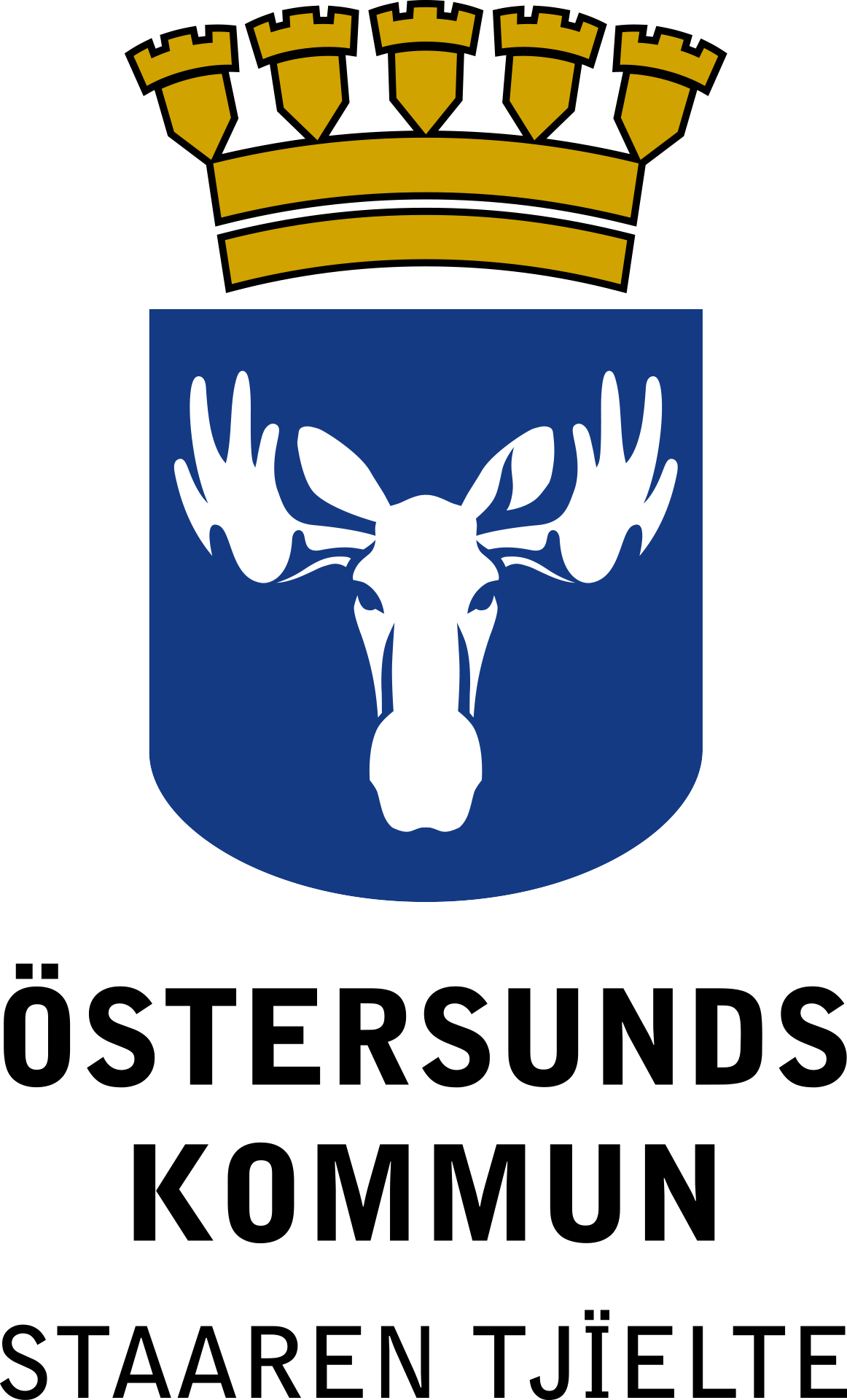 Risker och riskanalys
Risk för negativ påverkan på medarbetares hälsa (arbetsmiljö) 
 Risk för att vi använder märkningspliktiga (farliga) kemikalier som vi inte behöver 
 Risk för att vi inte är fossilbränslefria till 2025 

Riskanalys genomförs centralt av miljösamordnare tillsammans med sektorsledning
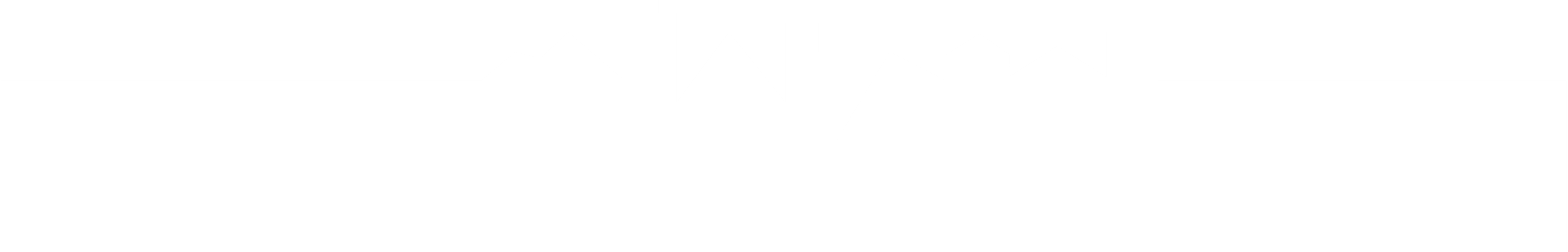 Miljöombudsutbildning
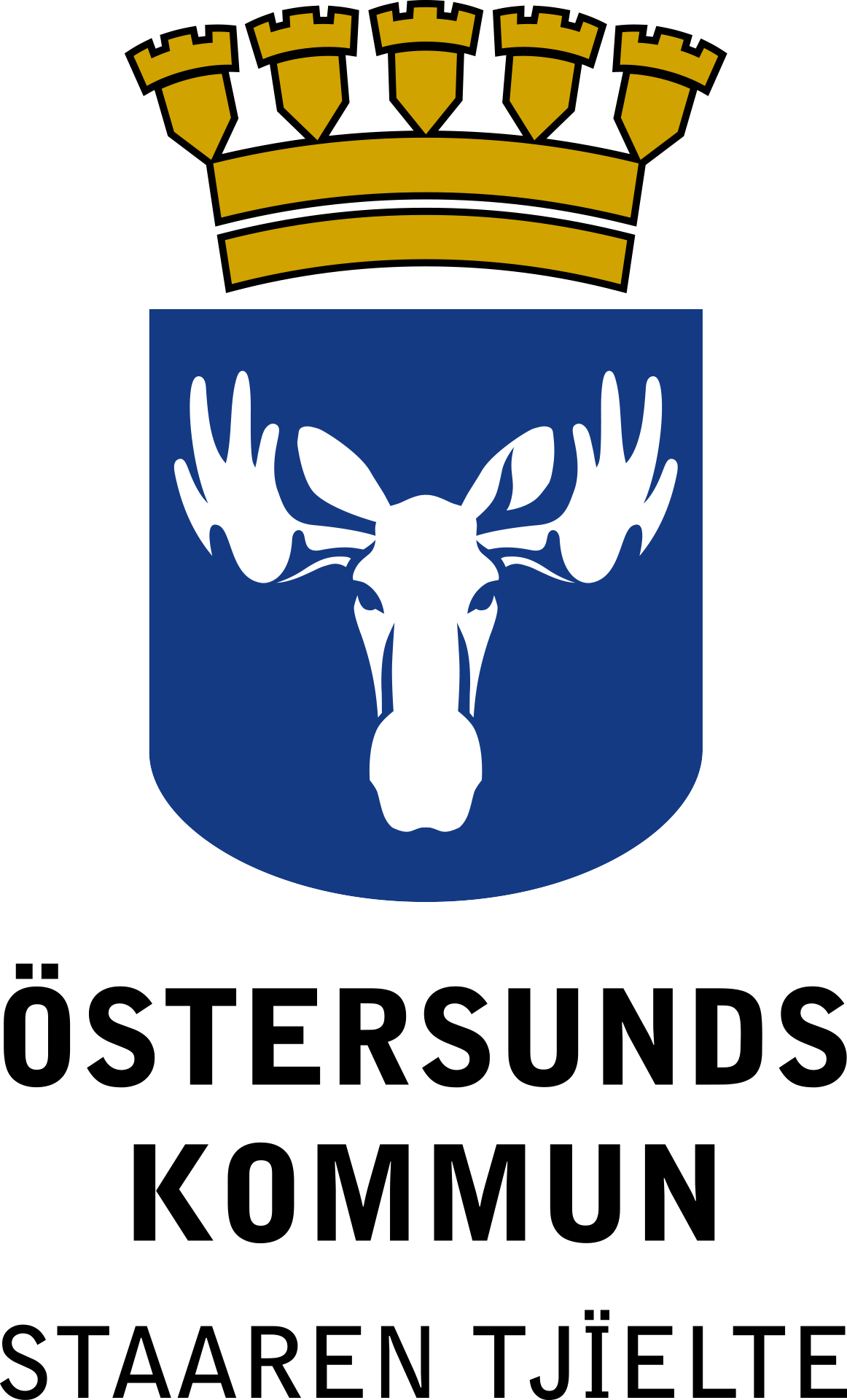 VOFs handlingsplaner inom miljö
Handlingsplan för Avfall (2021-2022)
Handlingsplan för Klimatanpassning (2021-2023)
Avvecklingsplan för fossila bränslen (2021-2023)
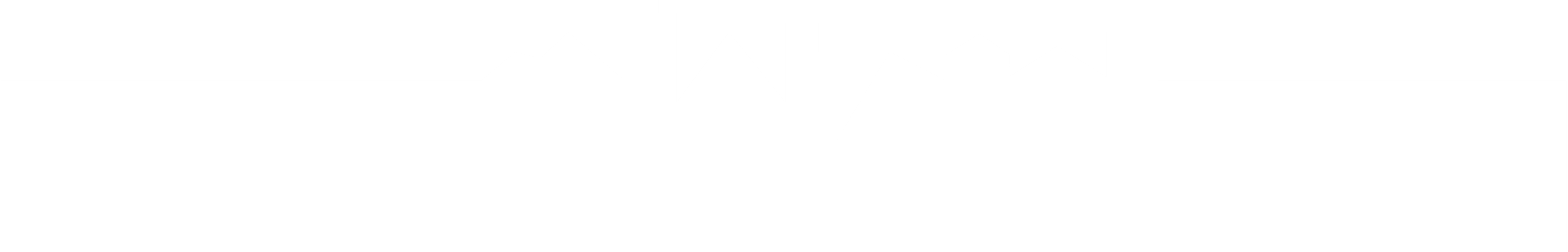 Miljöombudsutbildning
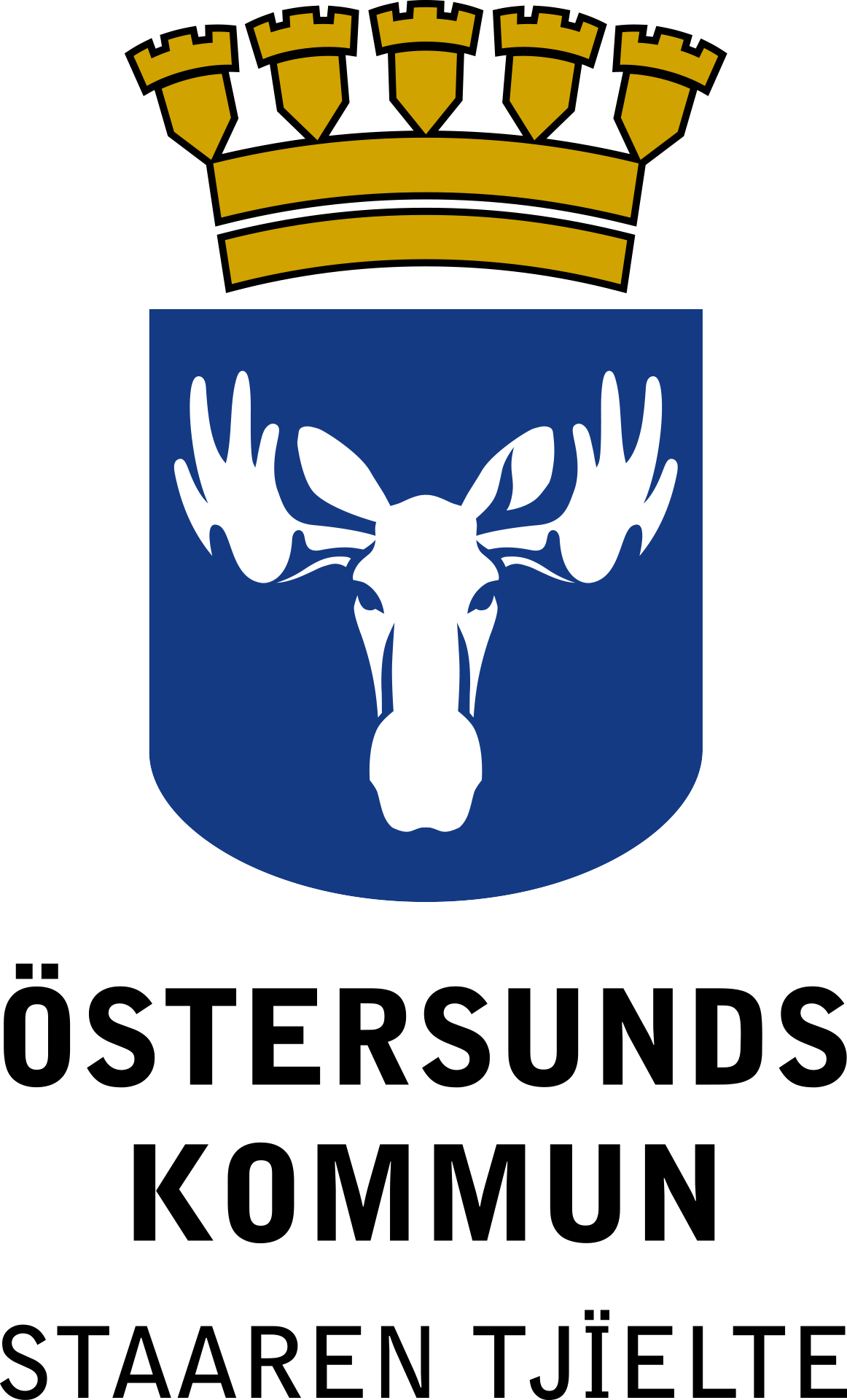 Förändringar
Tillämpning av riskbaserad miljörevision från och med 2022

Miljörevisioner kommer att planeras per verksamhet, stickprov görs där 1-2 enheter per verksamhet revideras per år

 Digital kemikaliehantering från och med 2022
Alla märkningspliktiga kemikalier som förvaras på arbetsplatsen ska finnas listade i en kemikalieförteckning och alla förteckningar ska finnas i Chemgroup
I Chemgroup finns/hanteras säkerhetsdatablad, skyddsblad, etiketter och riskbedömningar för kemikalier
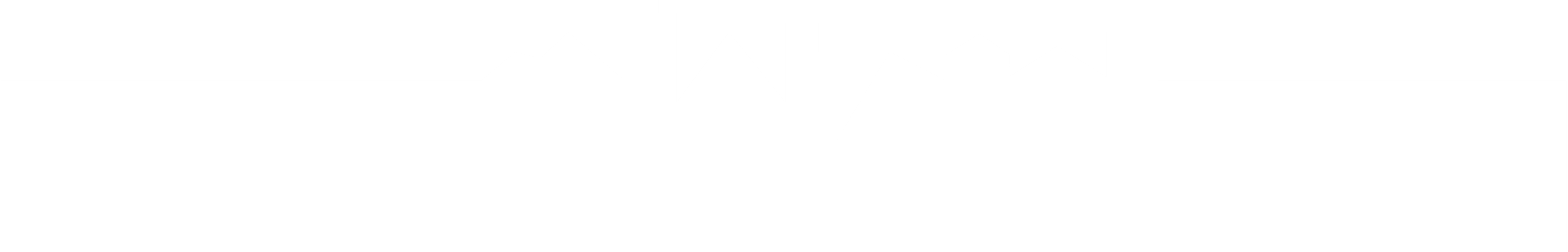 Miljöombudsutbildning
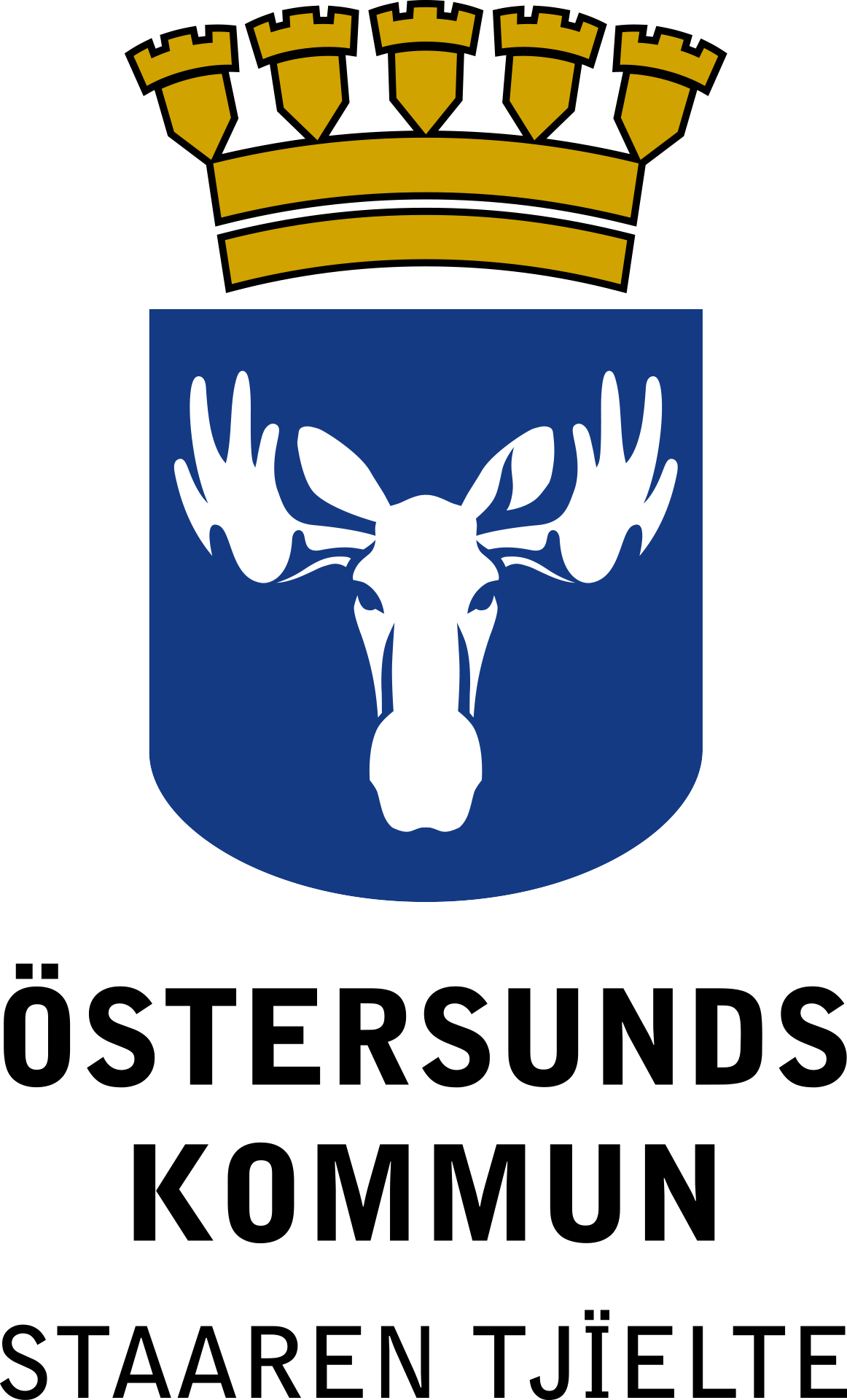 Vanligaste miljöavvikelserna
Farligt avfall (4) 
	Avsaknad av transportdokument (3) 
	Förvaring (1) 

 Kemikalieförteckning & säkerhetsdatablad (3)
Kemikalieförvaring (5) 
	Omärkta behållare (3) 
	Risk för avrinning till mark/vatten (2) 

 SBA -Systematiskt brandskyddsarbete (5) 
	Periodiska kontroller (3) 
	Lokal rutin för nödsituation (2)
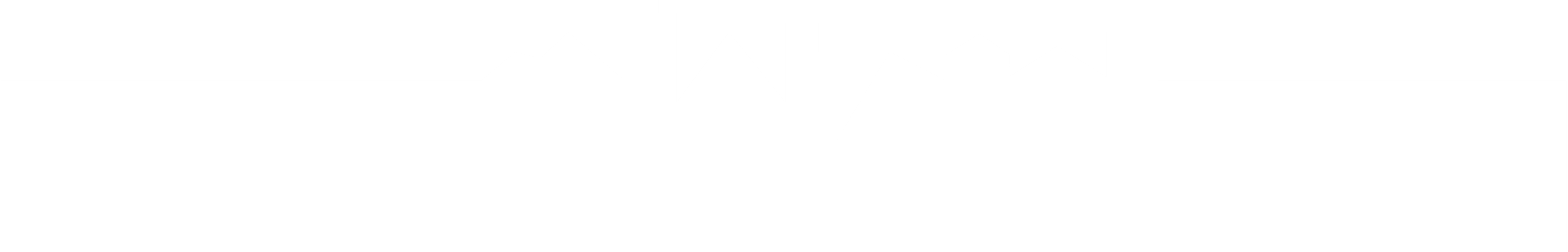 Miljöombudsutbildning
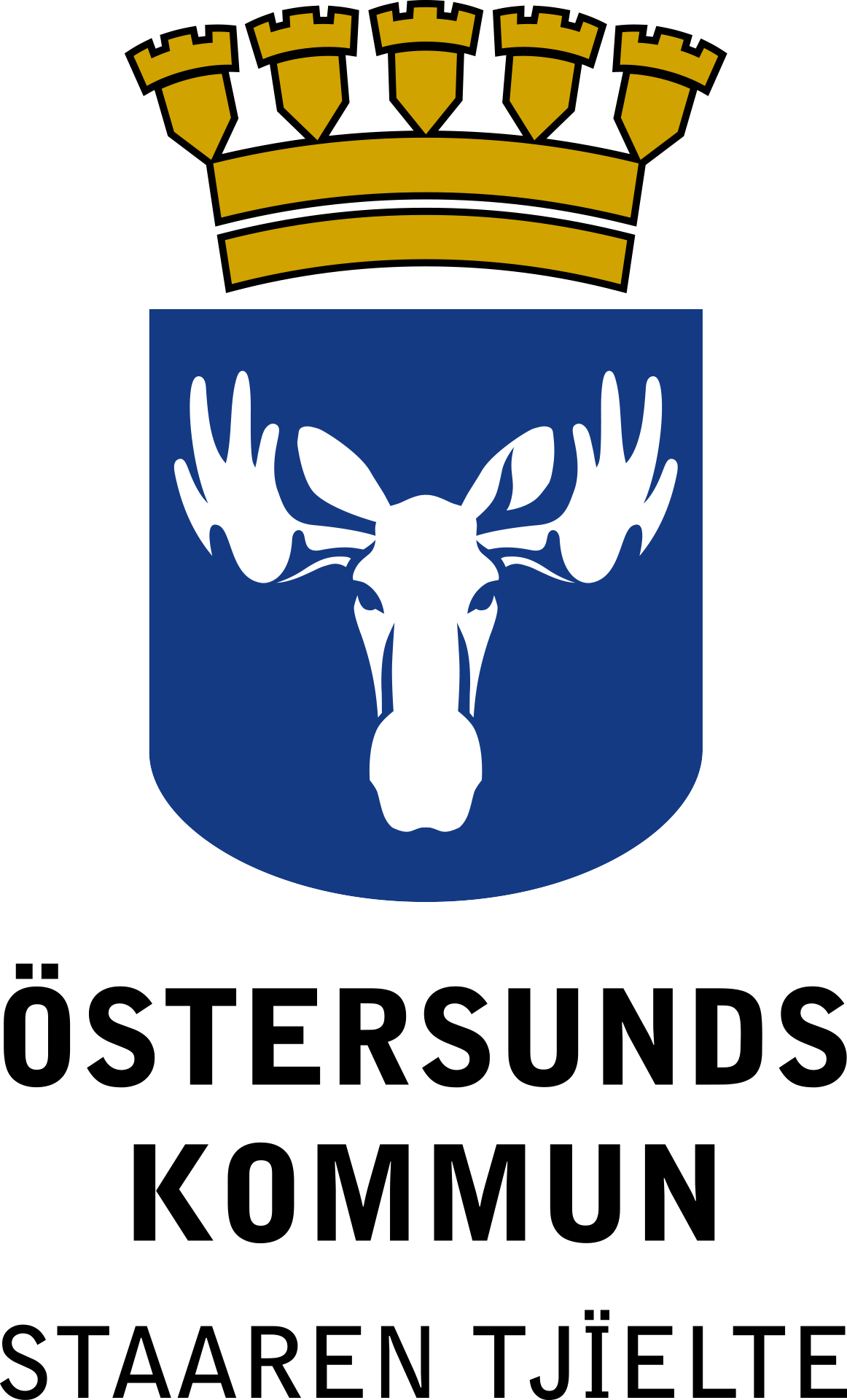 Miljöavvikelser
2020
7 miljöavvikelser registrerade
43 % felregistrerade
2021
30 miljöavvikelser registrerade
20 % felregistrerade
Avvikelserna hanteras/åtgärdas generellt sett på ett bra sätt men åtgärdstiden är ofta ganska lång
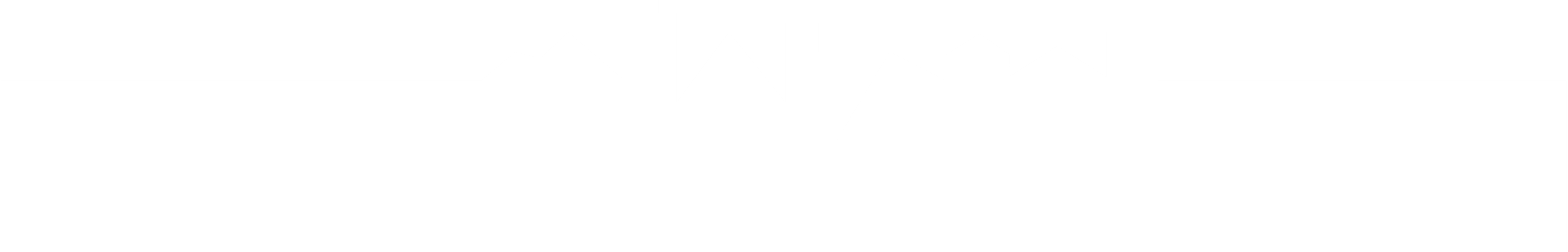 Miljöombudsutbildning
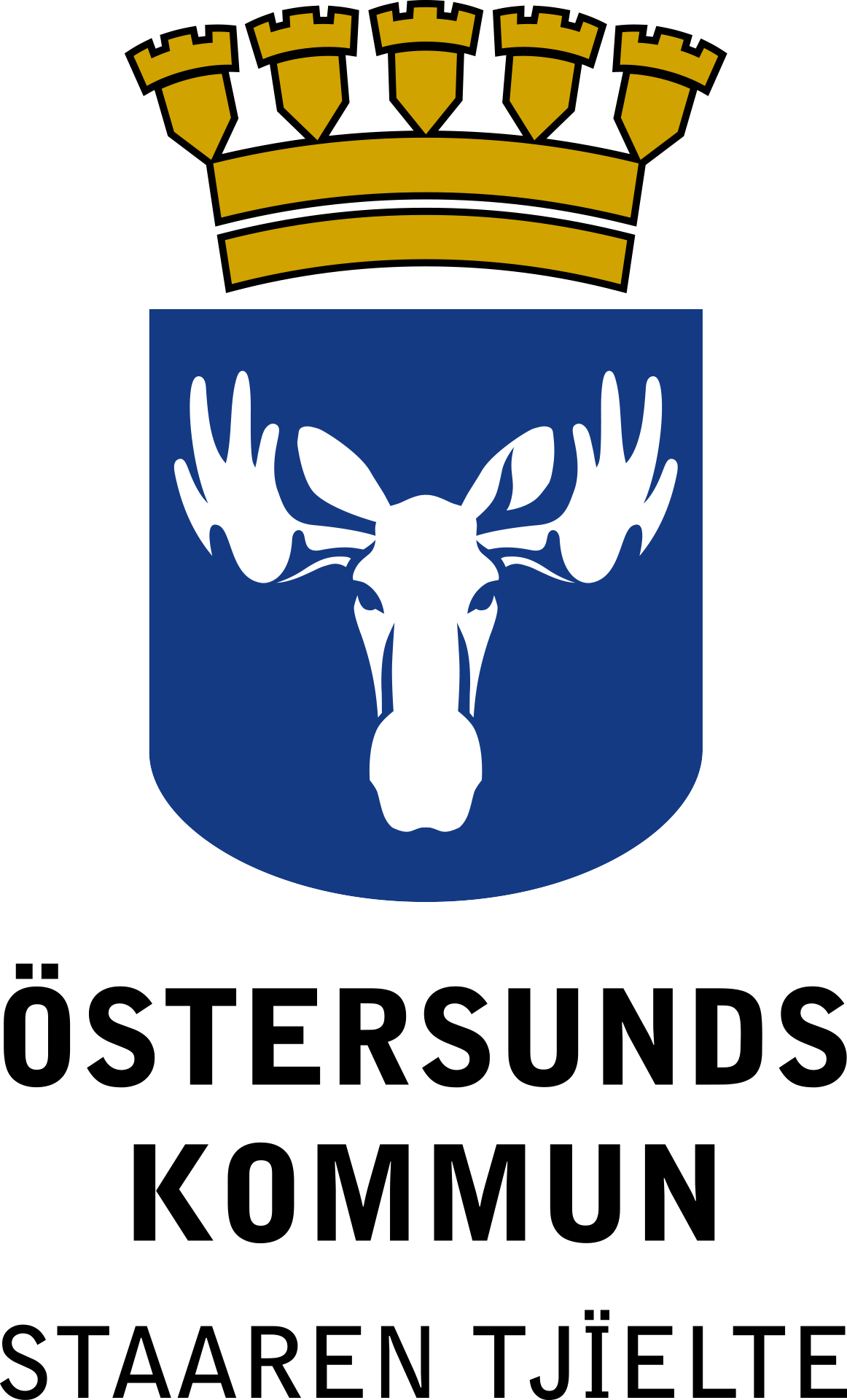 Interna miljörevisioner
Verksamheterna har generellt sett goda kunskaper rörande miljöarbetet. Det finns både intresse och engagemang. 

De flesta enheter har miljöombud och dessa visar både engagemang och kunskap. 

Det upplevs som att verksamheterna inom sektor funktionshinder har kommit något längre i miljöarbetet än verksamheterna inom sektor hemtjänst och särskilt boende.
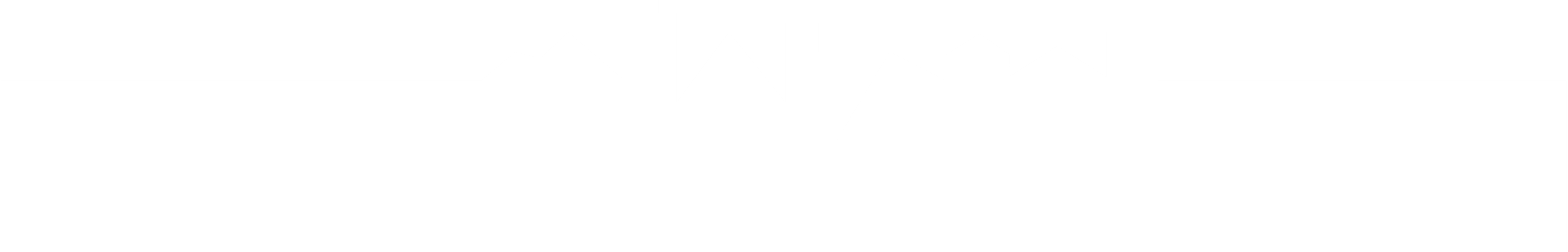 Miljöombudsutbildning
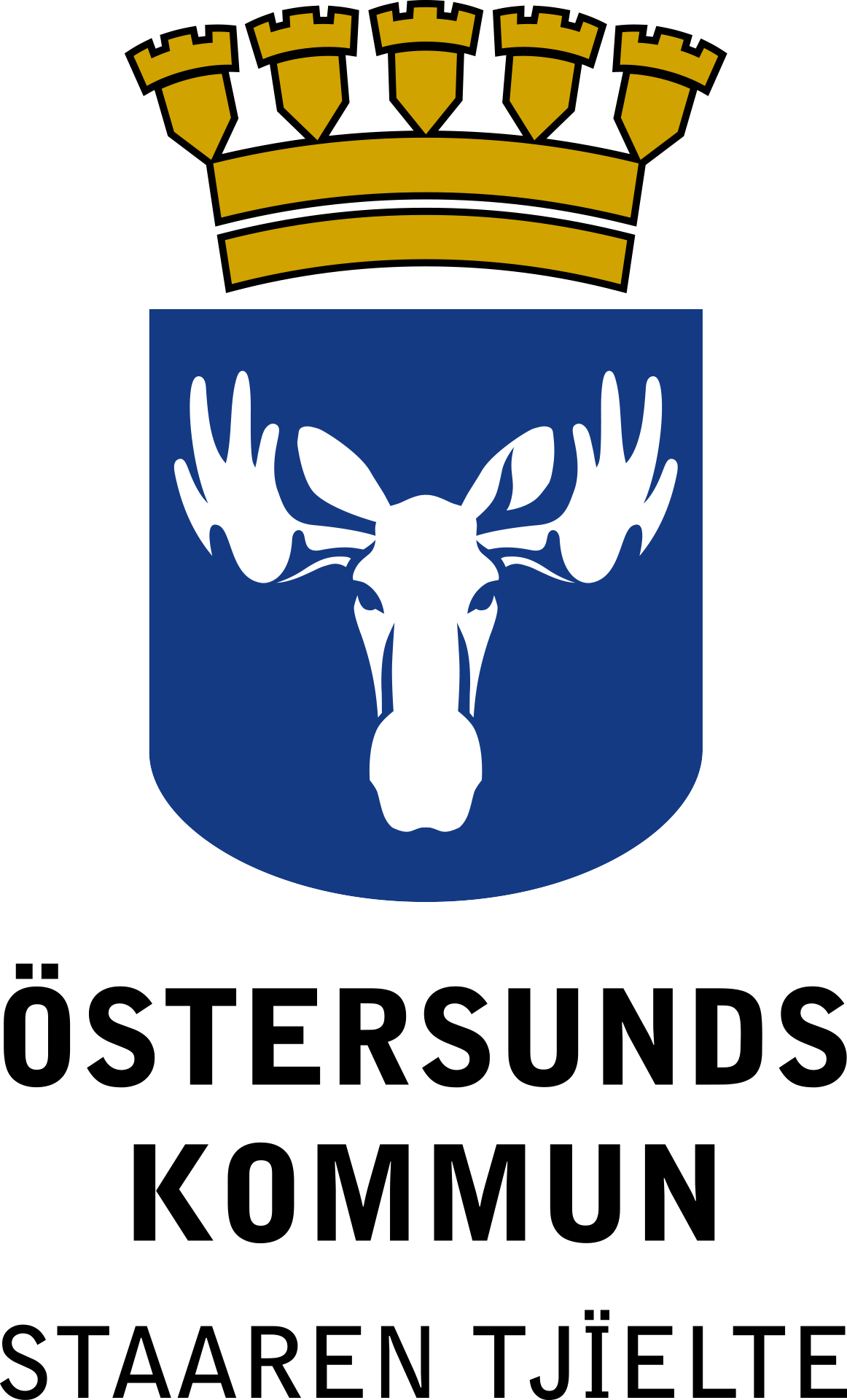 Möjligheter till förbättringar
Verksamhetsriktade miljöombudsträffar 
Förtydligande av miljöinformation och hur verksamheten hittar miljöinformation 
Upphandling och inköp 
Minskad/förbättrad plastanvändning 
Miljöuppföljning av upphandlingar och externa utförare
Minskad mängd farliga produkter (märkningspliktiga) 
Riskbaserad miljörevision 
Bättre samarbete med sektorsledningarna i det centrala miljöarbetet 
Miljöintroduktion för medarbetare (bättre tillämpning) 
Gemensamma kommunikationskanaler (utveckling) 
Ökad miljökunskap bland miljöombuden 
Förtydligande av miljöombudens uppdrag
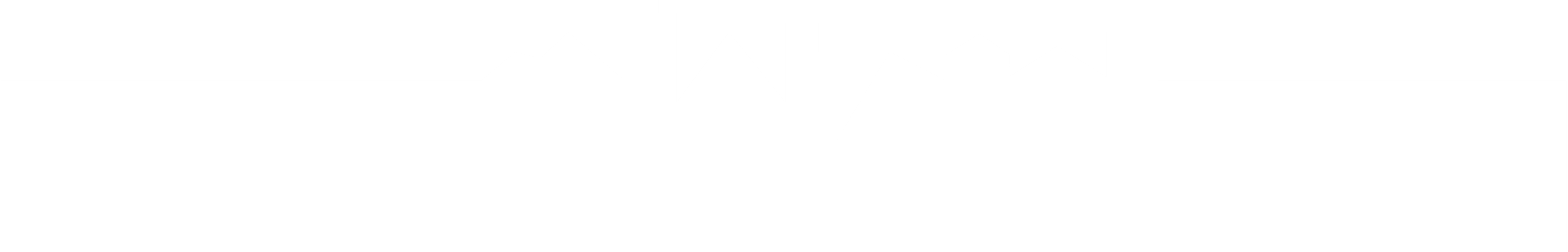 Miljöombudsutbildning
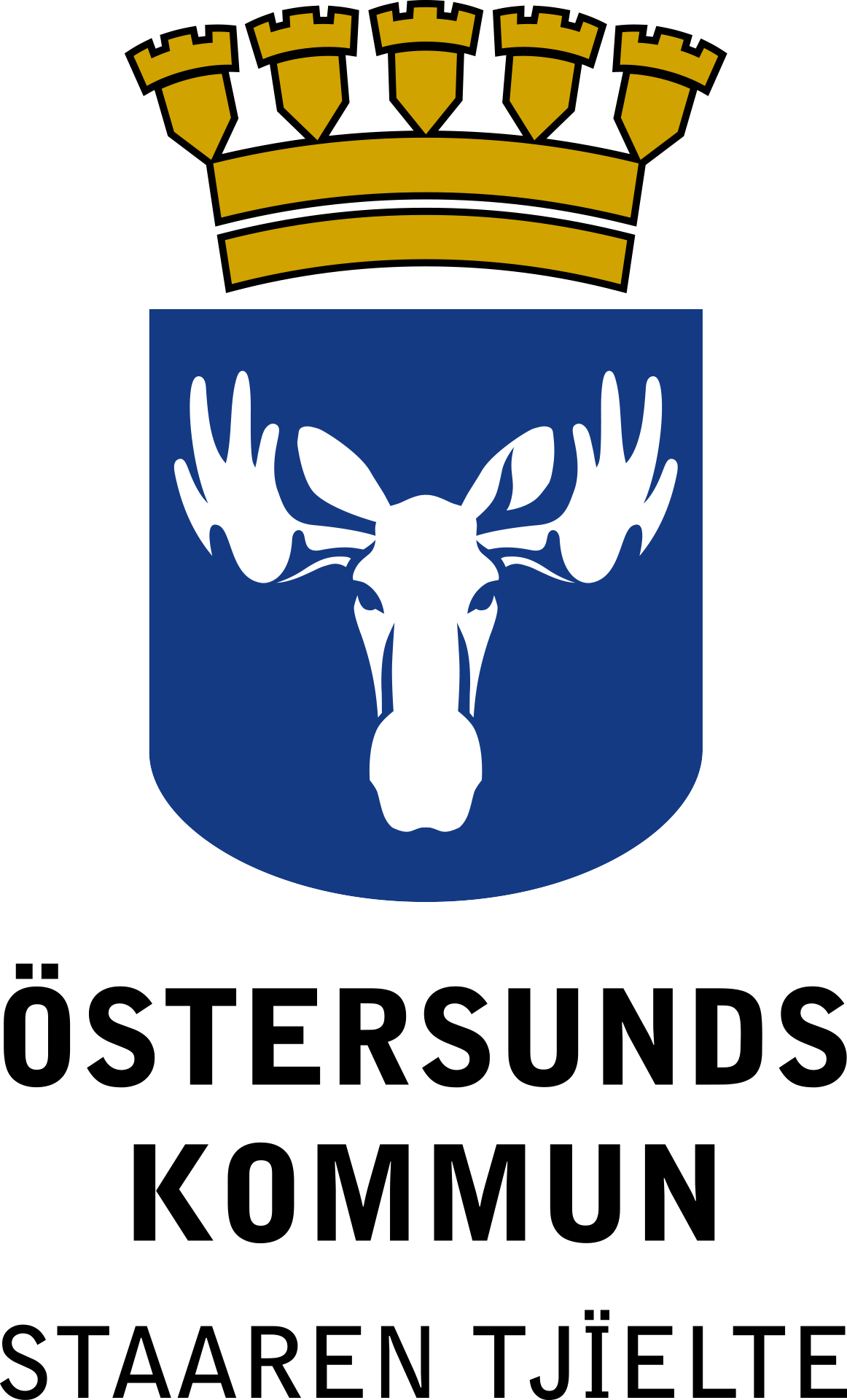 Ny som miljöombud
Informationsinhämtning
Hålla sig uppdaterad på området
 Kunskapsspridning
Genomföra utbildningar och medverka på miljöombudsträffar
 Tillse att miljöfrågor hanteras aktivt lokalt inom enheten/arbetsadressen
 Stötta enhetschefen
 Hjälpa till med miljöintroduktion för nya
 Hålla koll på att sopsorteringen fungerar
 Hålla koll på att kemikaliehanteringen fungerar
 Hålla koll på inköp
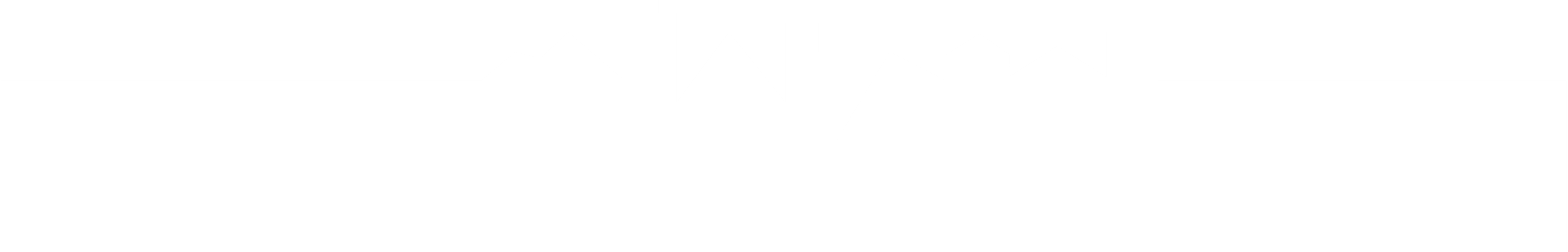 Miljöombudsutbildning
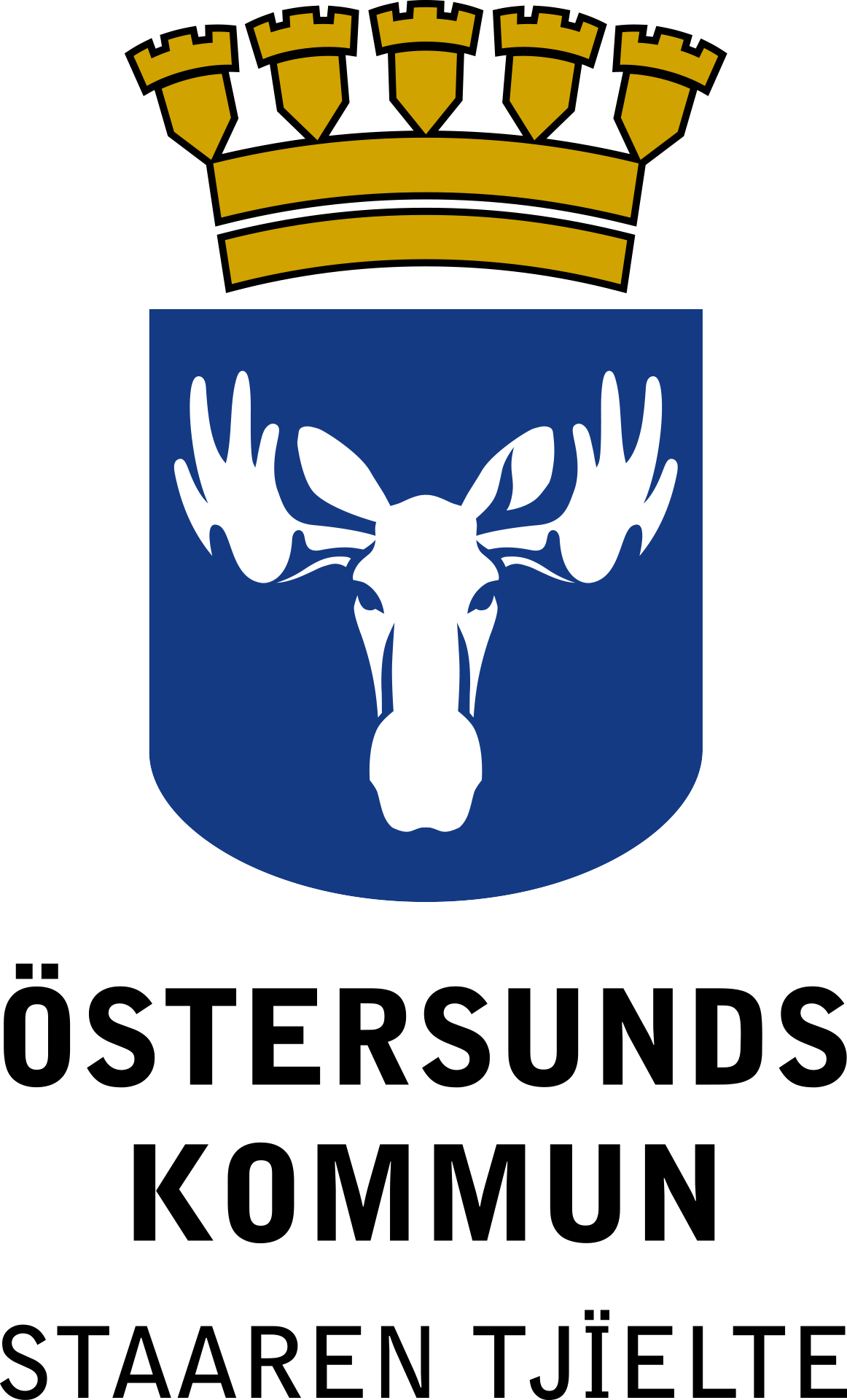 Användbara länkar
Miljöbalkens allmänna hänsynsregler
Egenkontroll Miljö - Insidan (ostersund.se)

Kemikaliehantering
Kemikalier - Insidan (ostersund.se)

Sopsortering
Sopsortering och farligt avfall - Insidan (ostersund.se)

Beställ hämtning av farligt avfall
Beställ hämtning av farligt avfall, normala mängder - Insidan (ostersund.se)
Miljöhandboken
Miljöhandboken - Insidan (ostersund.se)

VOFs miljösidor
Miljö - VOF - Insidan (ostersund.se)

Nyheter inom miljöområdet VOF
Miljö och säkerhet - VOF - Insidan (ostersund.se)

Mer om uppdraget som miljöombud
Miljöombud - VOF - Insidan (ostersund.se)

Miljöpolicy
Miljöhandboken - Övergripande styrning - Insidan (ostersund.se)
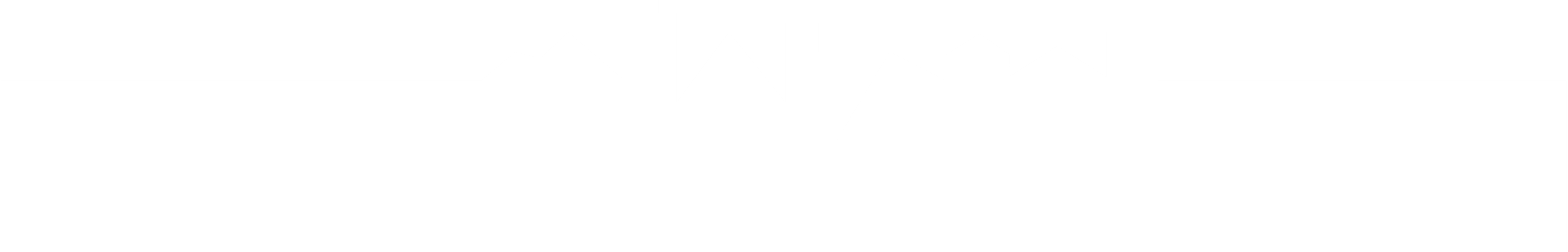 Miljöombudsutbildning
Tack!